Richtlinien zur Sportförderung des Marktes Garmisch-Partenkirchen 
(-Sportförderrichtlinien-)
gültig ab 01.01.2016
geändert durch Beschlüsse vom 
25.01.2017 und 24.09.2020
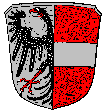 Informationen: Sportförderrichtlinien
Markt Garmisch-Partenkirchen
1
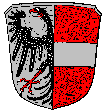 Informationen: Sportförderrichtlinien
INHALT:

1.	Warum hat der Markt neue Regelungen und Richtlinien eingeführt?
 
Welche Förderungen können die örtlichen Sportvereine erhalten? 

Welche Vereine sind förderberechtigt?

Was müssen die Vereine beachten?

	- Antragstellung
	- Bereitstellung und Auszahlung der Fördermittel
	- Wichtige zu beachtende Änderungen
Markt Garmisch-Partenkirchen
2
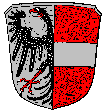 Informationen: Sportförderrichtlinien
1.	Warum hat der Markt neue Regelungen und Richtlinien eingeführt?
 

 Die Sportförderung des Marktes vor 2016

 Ziele die der Markt mit den	Sportförderrichtlinien verfolgt
Markt Garmisch-Partenkirchen
3
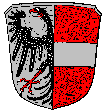 Informationen: Sportförderrichtlinien
1.	 Warum hat der Markt neue Regelungen und Richtlinien eingeführt?

	Die Sportförderung des Marktes bisher:
	
	-	finanzielle Unterstützung in vielfältiger Weise von einzelnen Vereinen
			- Gewährung von Jahreszuschüssen 
			- Gewährung eines weiteren Übungsleiterzuschusses
			- Übernahme von Turnhallennutzungskosten zu 50 Prozent für die 
			Nutzung von Turnhallen anderer Träger 
			- sowie viele einzelfallbezogene Förderungen und Unterstützungen
	- 	überwiegend, unentgeltliche Zurverfügungstellung der 	kommunalen Sporteinrichtungen (Sportplätze, Turnhallen etc.) für     	Training und Veranstaltungen
Markt Garmisch-Partenkirchen
4
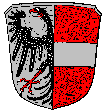 Informationen: Sportförderrichtlinien
1.	 Warum hat der Markt neue Regelungen und Richtlinien eingeführt?

	Die Sportförderung des Marktes bisher:

	- Förderung einzelner weniger Vereine, vorwiegend bedarfsorientiert in 	   	  unterschiedlicher Höhe
	- nur bedingt gleichberechtigte Verteilung von öffentlichen Fördermitteln
	- keine generellen Regeln vorhanden – wer, wie, in welcher Höhe 	 	  	  Fördergelder beantragen kann.
	- ein einheitliches Antrags- und Verwaltungsverfahren konnte bislang nicht	   	  durchgeführt werden
	- wenig transparent und informativ für die Vereine  
	z.B. Was kann ich für meinen Verein beantragen? 
	Welche Ziele verfolgt der Markt mit seiner Förderung?
	- keine regelmäßige, wiederkehrende Befassung mit generellen Förderfragen
Markt Garmisch-Partenkirchen
5
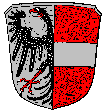 Informationen: Sportförderrichtlinien
1.	 Warum hat der Markt neue Regelungen und Richtlinien eingeführt?

	Ziele, die der Markt mit den Sportförderrichtlinien verfolgt:

	Schwerpunktsetzungen:
	- Jugendsportförderung 
	- geregeltes Antrags- und Verwaltungsverfahren durchführen
	- Verteilung öffentlicher Gelder:
	- transparenter
	- gleichberechtigter
Markt Garmisch-Partenkirchen
6
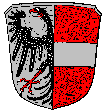 Informationen: Sportförderrichtlinien
1.	 Warum hat der Markt neue Regelungen und Richtlinien eingeführt?

	Ziele der Sportförderrichtlinien:
	Schwerpunktsetzungen
	- Jugendsportförderung -

	Der Markt beabsichtigt, die Förderung des Jugendsportes in Garmisch-	Partenkirchen zukünftig höher zu gewichten und gerade die Vereine, 	welche viele Jugendliche aufnehmen, betreuen, sportlich ausbilden 
	und 	ihnen auch besondere Werte wie Kameradschaft, sportlichen 	Ehrgeiz, Fairness etc. vermitteln, besonders zu unterstützen.
Markt Garmisch-Partenkirchen
7
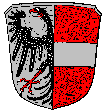 Informationen: Sportförderrichtlinien
1.	 Warum hat der Markt neue Regelungen und Richtlinien eingeführt?

	Ziele der Sportförderrichtlinien:
	Schwerpunktsetzungen
	- geregeltes Antrags- und Verwaltungsverfahren einführen -

	Orientiert an bereits in anderen Gemeinden, Städten oder des Freistaates 	Bayern angewandten Regelungen, Satzungen und Richtlinien ist auch der 	Markt zukünftig bestrebt, ein geregeltes Antrags- sowie Verwaltungs-	verfahren im Bereich der Sportförderung durchzuführen und damit 	vereinheitlicht viele vergleichbare Förderanfragen zu behandeln. Damit 	soll auch den Vereinen eine gewisse Planungs- und Rechtssicherheit 	gewährt werden.
Markt Garmisch-Partenkirchen
8
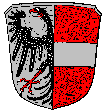 Informationen: Sportförderrichtlinien
1.	 Warum hat der Markt neue Regelungen und Richtlinien eingeführt?

	Ziele der Sportförderrichtlinien:
	Schwerpunktsetzungen
	- Verteilung öffentlicher Gelder –

	Die Verteilung der öffentlichen Fördergelder soll nun gleichberechtigter 	und 	transparenter für die Vereine erfolgen. Zukünftig wird ein neues 	Berechnungsverfahren eingeführt, dass sich bei der Förderhöhenermittlung 	u.a. an den Mitgliederzahlen orientiert, so dass diejenigen Sportvereine, 	welche viele Mitglieder in Ihren Verein aufnehmen, gegenüber anderen 	Vereinen mit weniger Mitgliedern eine erhöhte Förderung erhalten können. 	Die Verteilung erfolgt nun nach niedergeschriebenen Regeln und ist für 	alle Beteiligten nachvollziehbarer.
Markt Garmisch-Partenkirchen
9
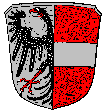 Informationen: Sportförderrichtlinien
Welche Förderungen können die örtlichen Sportvereine erhalten? 


Der Markt stellt jährlich Fördermittel im Wege des Haushaltsverfahrens für verschiedene Förderungen bereit. Die Fördermittel der Allg. Vereins-förderung werden dabei komplett an die antragstellenden Vereine ausgeschüttet. 
Daneben wird ein Sonderfördertopf gebildet, aus welchem Anträge auf Förderung für besonders begründete Einzel- und Sonderfälle nach Behandlung und Entscheidung der jeweils zuständigen Organe und Gremien des Marktes bewilligt werden können.
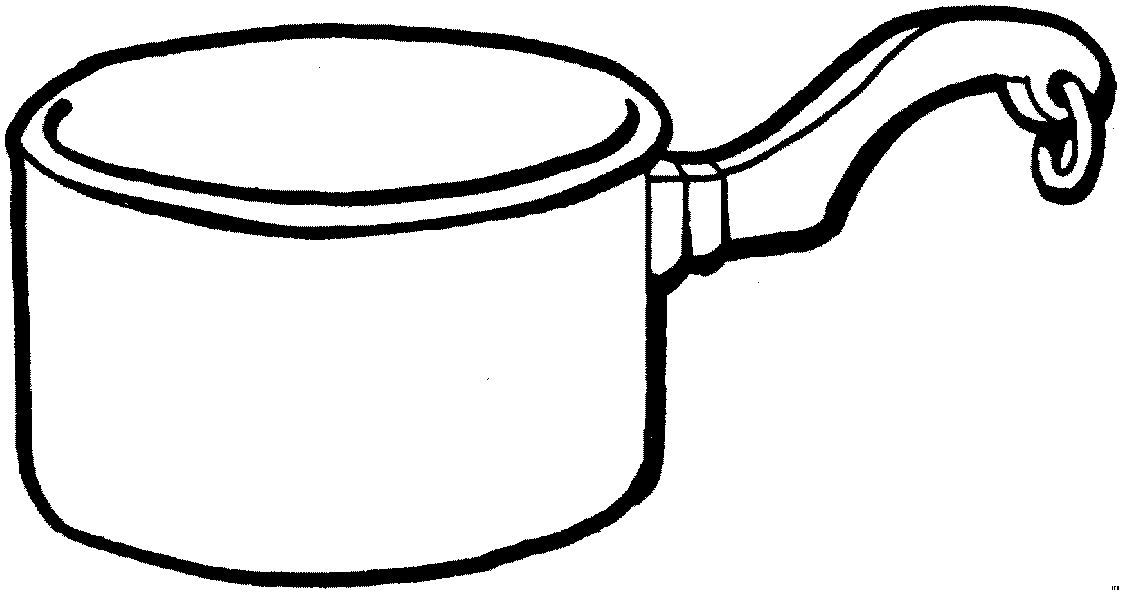 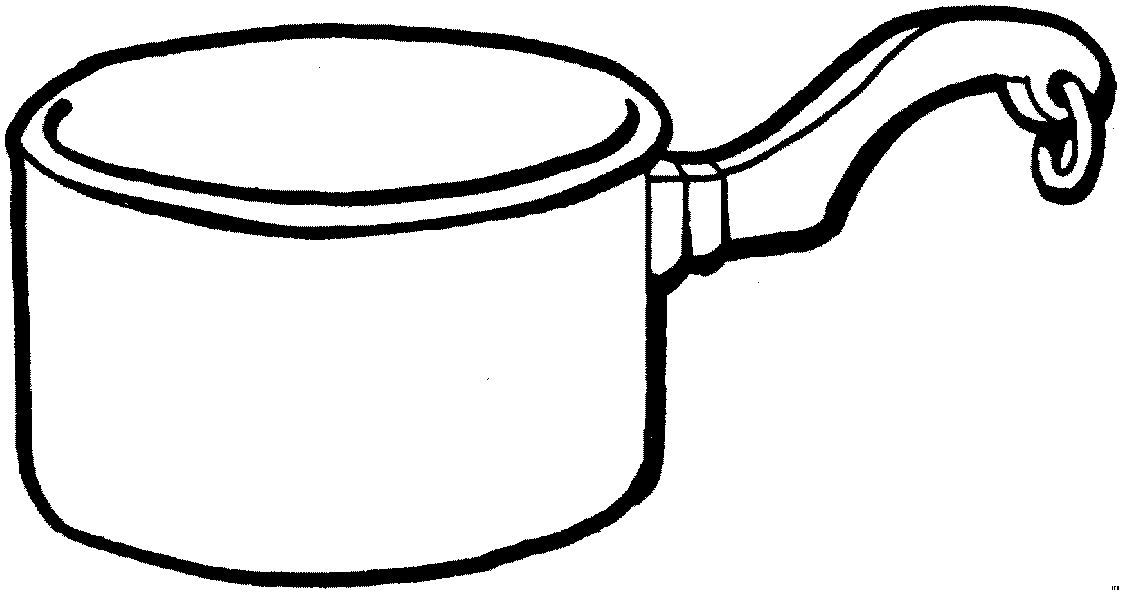 Allg. Vereins-förderung
Sonder-förderung
Markt Garmisch-Partenkirchen
10
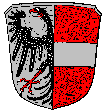 Informationen: Sportförderrichtlinien
Welche Förderungen können die örtlichen Sportvereine erhalten?
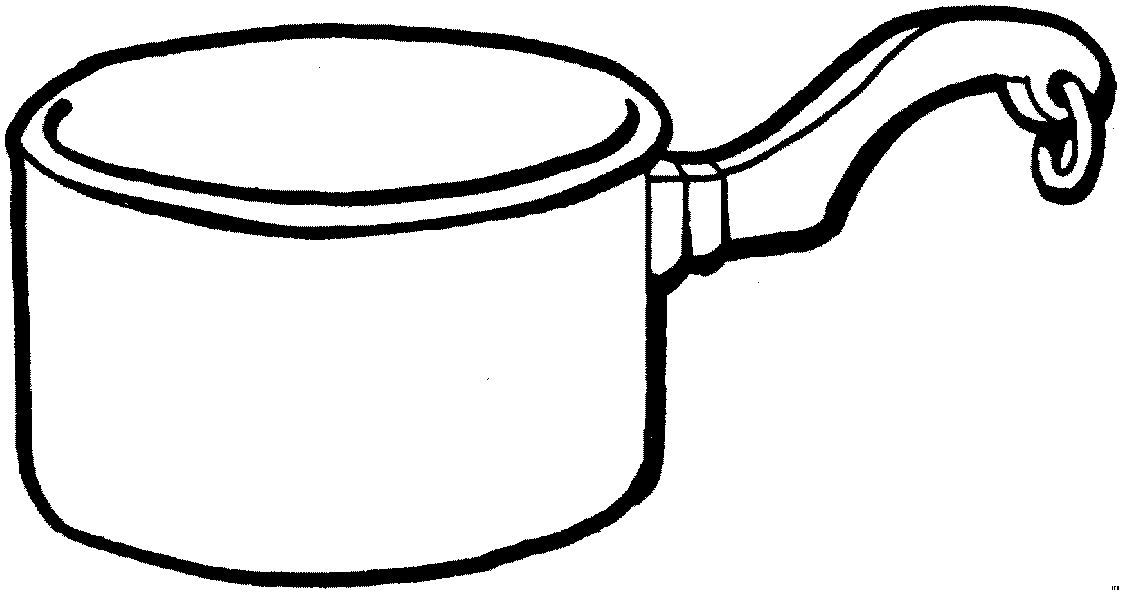 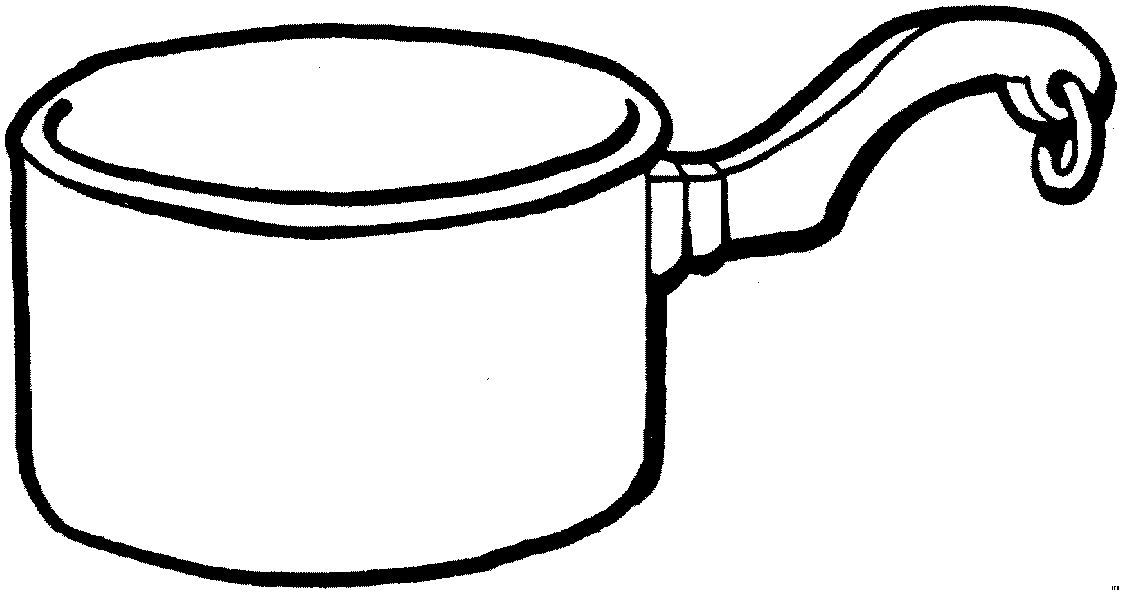 Allg. Vereins-förderung
Sonder-förderung
Jubiläumszuschuss
Jugendzuschuss
Übungsleiterzuschuss
Allg. Vereinszuschuss
Sonderzuschüsse
Markt Garmisch-Partenkirchen
11
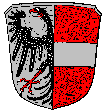 Informationen: Sportförderrichtlinien
Allg. Vereinsförderung
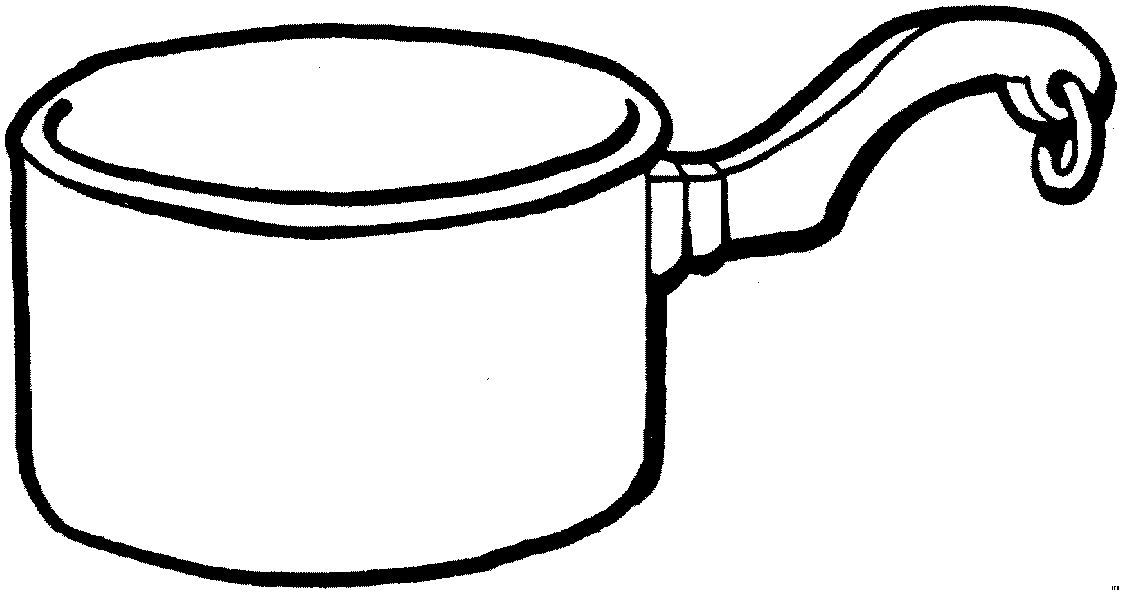 Jubiläumszuschuss
    
   	Der Markt gewährt den Sportvereinen einmal im 	jeweiligen Jubiläumsjahr (25-,50-,75-,100- jähriges 	Jubiläum bzw. im Rhythmus von weiteren folgenden 25 	Jahren) einen gesonderten Zuschuss. Anträge hierfür 	müssen bis spätestens 01.10. des dem Jubiläum voraus-	gehenden Jahres gestellt werden.
Markt Garmisch-Partenkirchen
12
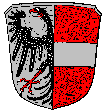 Informationen: Sportförderrichtlinien
Allg. Vereinsförderung
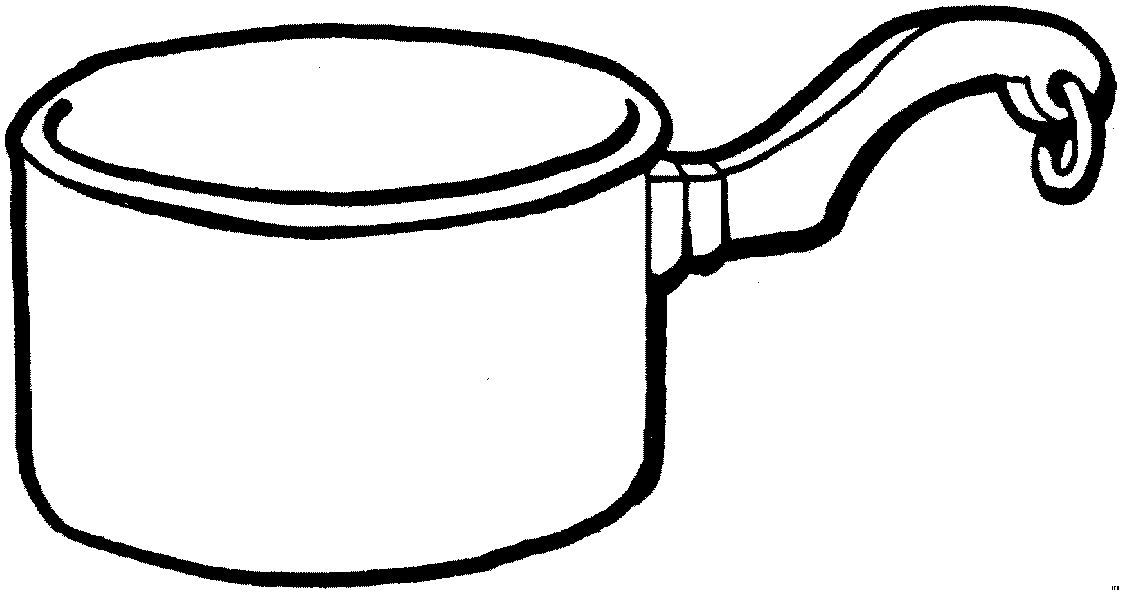 Jubiläumszuschuss
    
    25-jähriges Vereinsjubiläum = 125,00 Euro
    50-jähriges Vereinsjubiläum = 250,00 Euro
    75-jähriges Vereinsjubiläum = 375,00 Euro
    Ab dem 100-jährigen Vereinsjubiläum im Rhythmus 	von weiteren 25 Jahren jeweils maximal 500 Euro.
Markt Garmisch-Partenkirchen
13
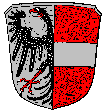 Informationen: Sportförderrichtlinien
Allg. Vereinsförderung
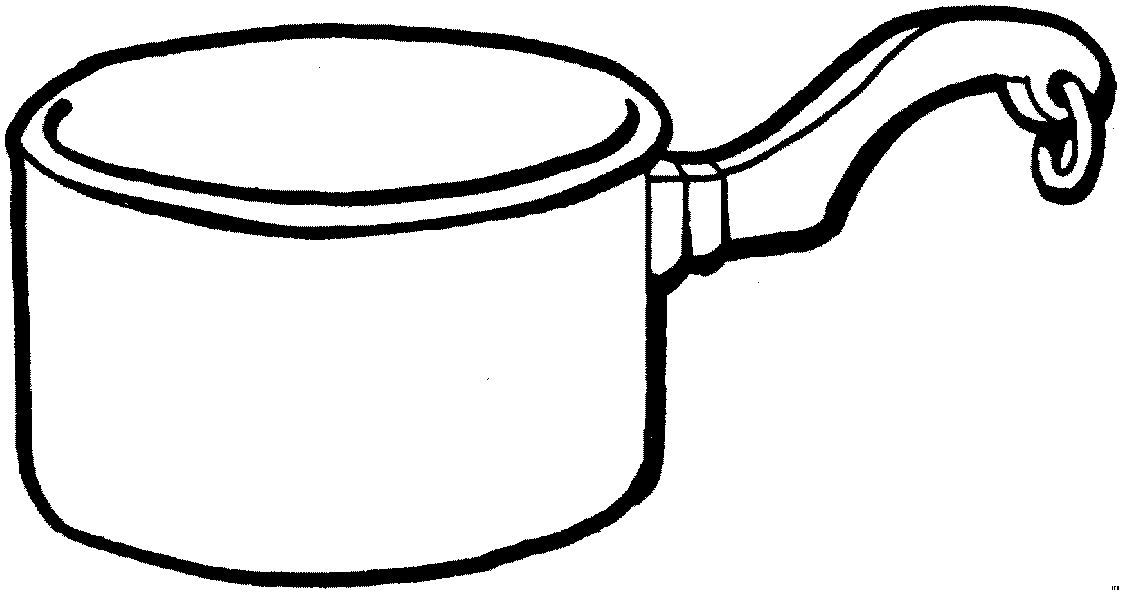 Jugendzuschuss
    
   	Der Markt gewährt den Sportvereinen jährlich einen 	Zuschuss für ihre Jugendarbeit, welcher 	zweckbestimmt auch in Zusammenhang mit der 	Betreuung der Jugendlichen verwendet werden soll. 	Anträge hierfür müssen bis 	spätestens 01.03. des 	Förderjahres gestellt werden.
Markt Garmisch-Partenkirchen
14
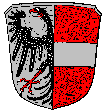 Informationen: Sportförderrichtlinien
Allg. Vereinsförderung
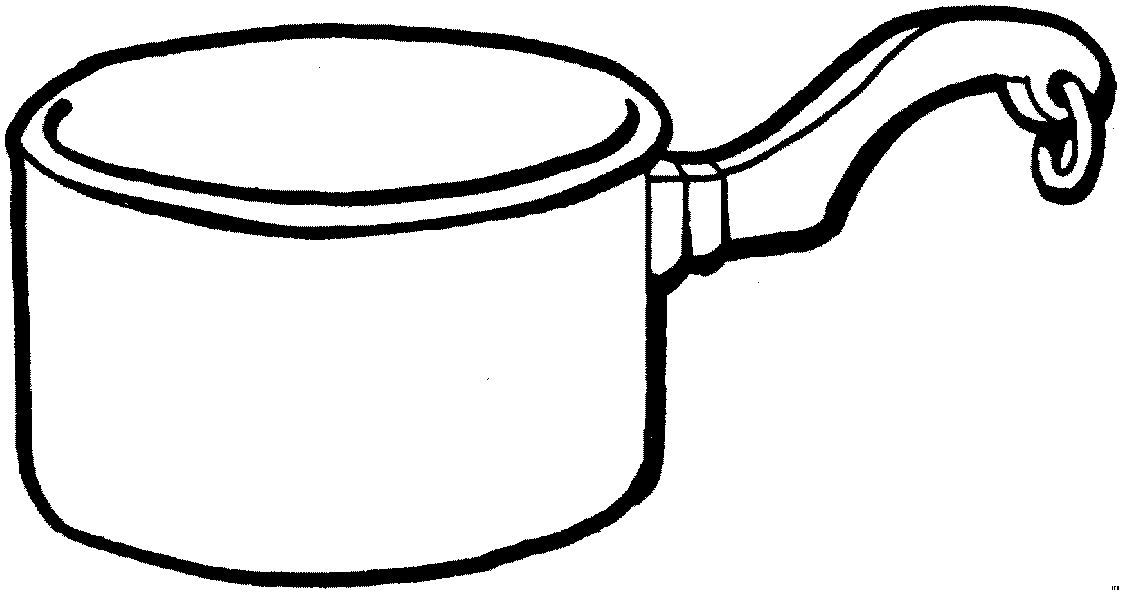 Jugendzuschuss 
    
	Berechnung:
    Anzahl der Vereinsmitglieder mit Wohnsitz in Ga-Pa. 	unter 18 Jahren zum Stand 01.01.2016  multipliziert 	mit Fixbetrag = Förderbetrag
    Für das Förderjahr 2016 werden als Fixbetrag 
	15,- Euro pro jugendlichem Mitglied festgesetzt.
Markt Garmisch-Partenkirchen
15
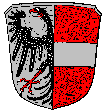 Informationen: Sportförderrichtlinien
Allg. Vereinsförderung
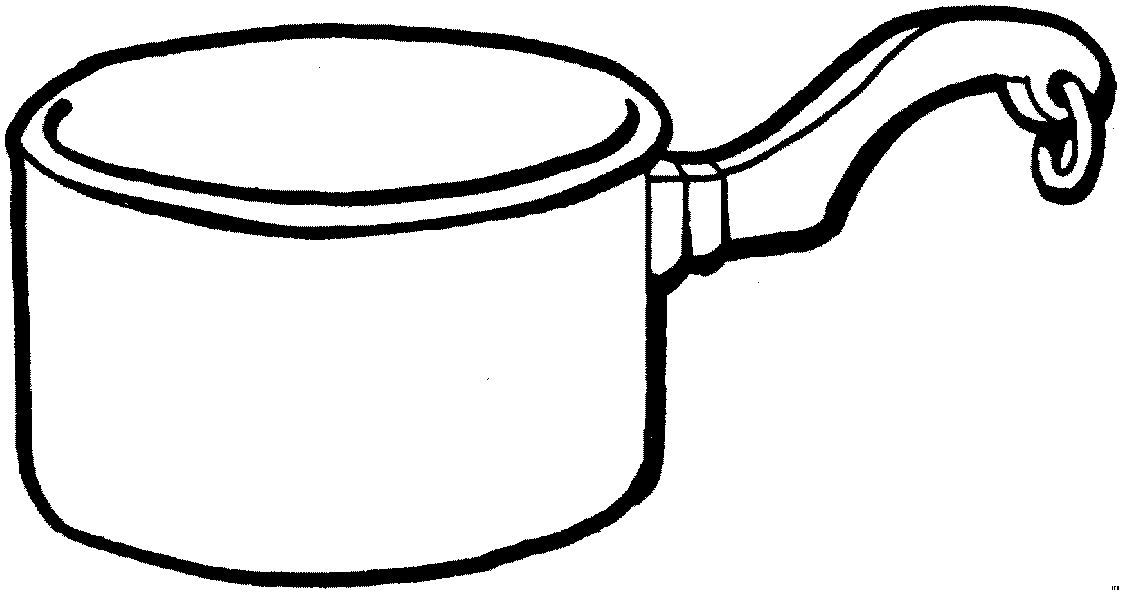 Übungsleiterzuschuss

	Angelehnt an die staatliche Vereinsförderung (Vereinspauschale/ 	Übungsleiterzuschuss), die eine Beschäftigung von ausgebildeten 	Übungsleitern besonders gewichtet und honoriert, gewährt auch der 	Markt den Vereinen, welche beim Freistaat Bayern (Landratsamt 	Garmisch-Partenkirchen) auf Grundlage von Abschnitt B der staatlichen 	Sportförderrichtlinien (Vereinspauschale/Übungsleiterzuschuss) einen 	Antrag stellen und von dort auch Fördermittel erhalten, einmalig im 	Förderjahr einen weiteren Zuschuss in gleicher Höhe.
Markt Garmisch-Partenkirchen
16
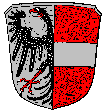 Informationen: Sportförderrichtlinien
Allg. Vereinsförderung
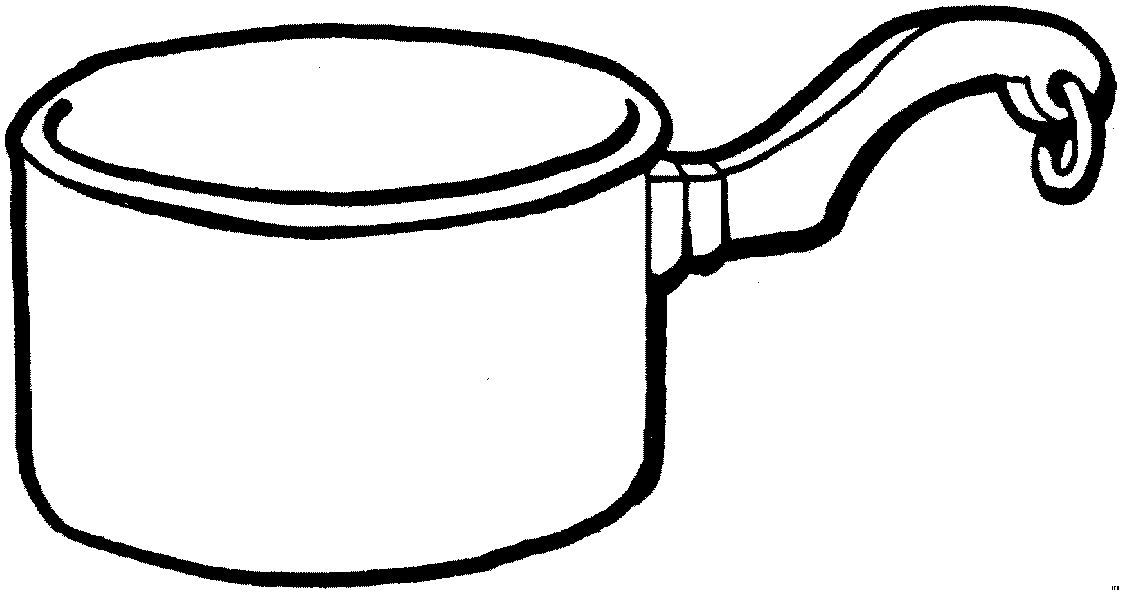 Übungsleiterzuschuss

	Anträge hierfür müssen bis 	spätestens 01.03. des 	Förderjahres gestellt werden. 
	Sobald der staatliche Förderbescheid dem Verein 	übermittelt wurde, ist dieser umgehend beim Markt als 	Nachweis in Kopie einzureichen.
Markt Garmisch-Partenkirchen
17
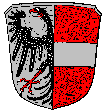 Informationen: Sportförderrichtlinien
Allg. Vereinsförderung
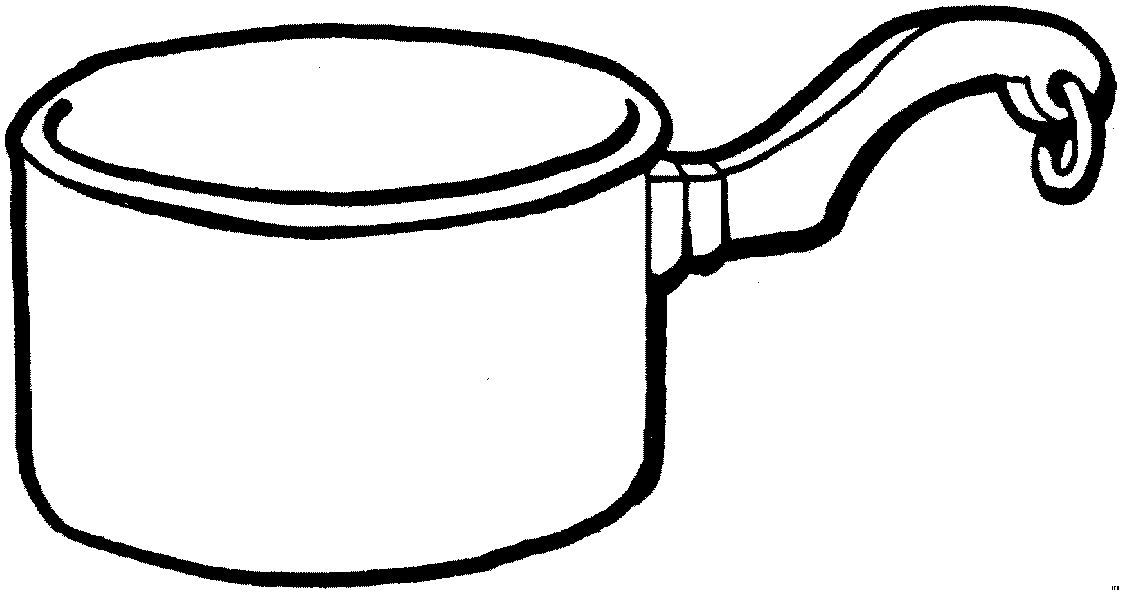 Allg. Vereinszuschuss

	Um die Vereine in Ihrer Leistungsfähigkeit zu stärken und zu 	unterstützen, gewährt der Markt jährlich einen Zuschuss für die 	allgemeine Vereinsarbeit. Die Zuschusshöhe orientiert sich dabei an der 	Mitgliederstärke der volljährigen in Garmisch-Partenkirchen wohnhaften 	Mitglieder des Vereins. Die nach Abzug aller vorgenannten Förderungen 	(Jubiläums-, Jugend-, Übungsleiter) im Fördertopf der allg. 	Vereinsförderung noch übrige Fördersumme wird dabei gleichberechtigt 	unter allen antragstellenden Vereinen aufgeteilt und komplett 	ausgeschüttet. Anträge hierfür müssen bis spätestens 01.03. des 	Förderjahres gestellt werden.
Markt Garmisch-Partenkirchen
18
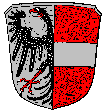 Informationen: Sportförderrichtlinien
Allg. Vereinsförderung
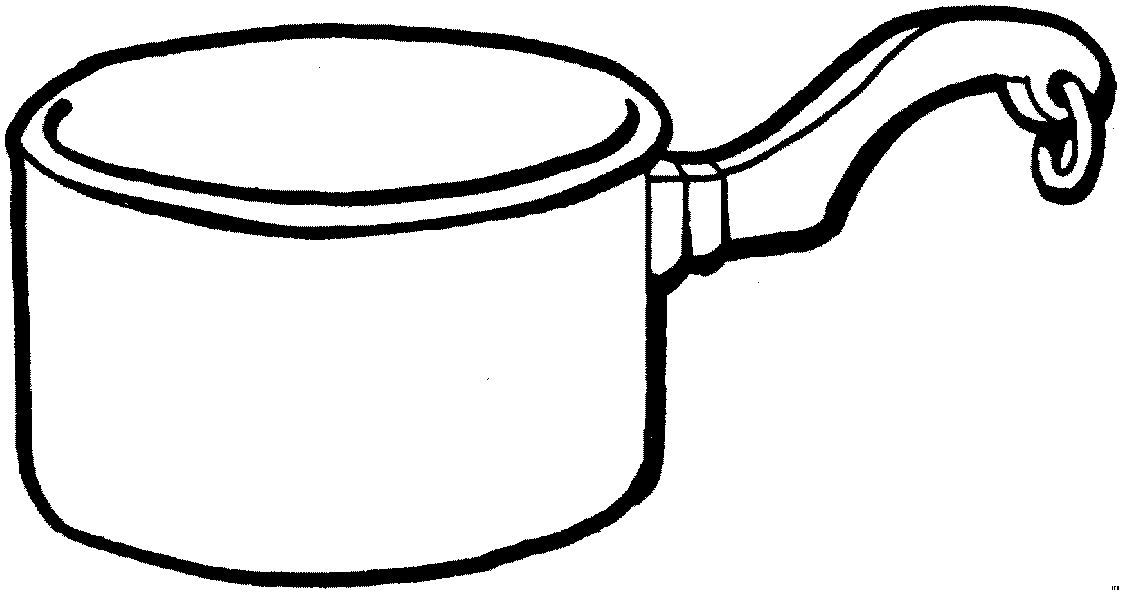 Allg. Vereinszuschuss				

Rechenschritt 1:			Rechenschritt 2: 

Ansatz im Fördertopf	 	 Rest
-  Jubiläumszuschüsse Gesamt	: Anzahl der Vereinsmitglieder (Einwohner in GAP)
-  Jugendzuschüsse Gesamt	  über 18 J. von allen antragst. Vereinen
  Übungsleiterzuschüsse Gesamt	= Förderbetrag je Mitglied über 18 J.
= Rest

Rechenschritt 3:
Förderbetrag je Mitglied über 18 J.  x Anzahl der Vereinsmitglieder (Einwohner in GAP) über 18 J. des jeweiligen Vereins   =   Förderbetrag allg. Vereinszuschuss
Markt Garmisch-Partenkirchen
19
.
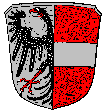 Informationen: Sportförderrichtlinien
Sonderförderung
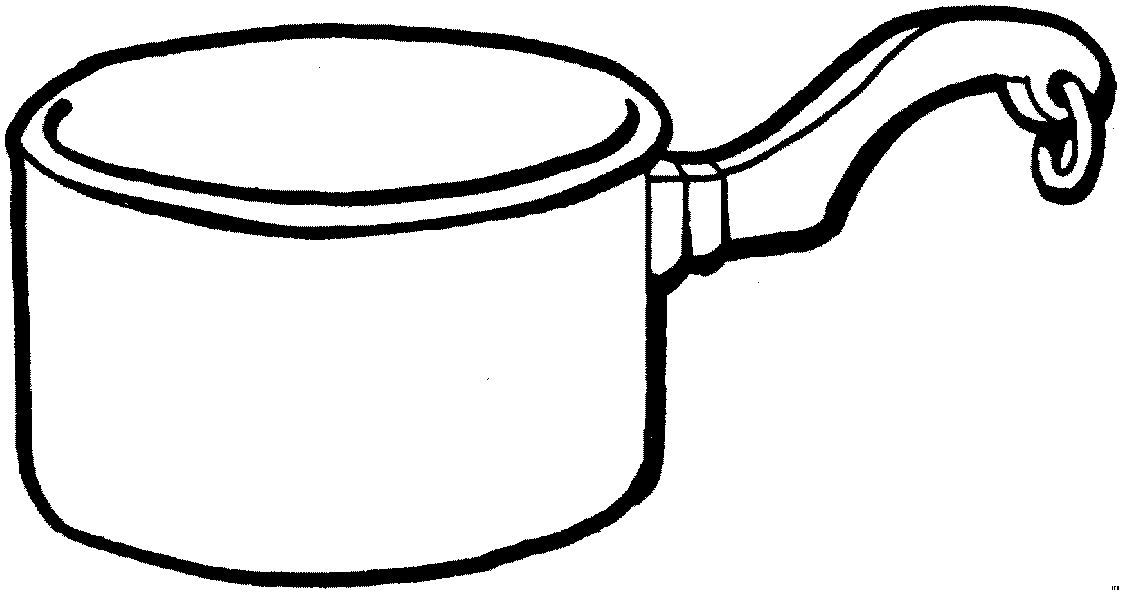 Sonderzuschüsse

	

Unabhängig von den Förderungen der allg. Vereinsförderung nach den Nrn. III, IV, V und VI der Sportförderrichtlinien, behält es sich der Markt Garmisch-Partenkirchen vor, auf Antrag in besonders gelagerten und begründeten Ausnahmefällen, einzelne weitere Sonderförderungen an einzelne Vereine zu gewähren.
Markt Garmisch-Partenkirchen
20
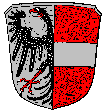 Informationen: Sportförderrichtlinien
Sonderförderung
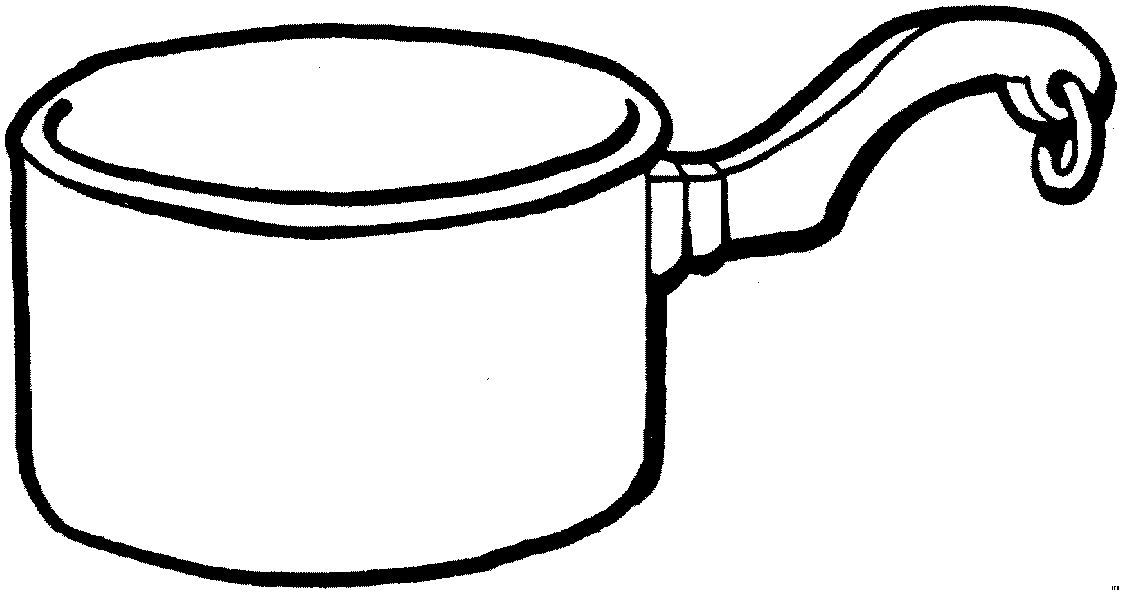 Sonderzuschüsse

	
Der Markt gewährt nach Prüfung und Einzelentscheidung der jeweils nach der Geschäftsordnung des Marktgemeinderates zuständigen Organe und Gremien Unterstützungen für z.B. – 
- die Durchführung von einzelnen Sportveranstaltungen, 
- die Nutzung von nicht in der Trägerschaft des Marktes befindlichen
  Sportstätten für Training und Wettkampf, 
- die Beschaffung von Sportgeräten, 
- den vereinseigenen Sportstättenbau
  sowie in anderen einzelfallbezogenen begründeten Ausnahme- und Sonderfällen
Markt Garmisch-Partenkirchen
21
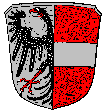 Informationen: Sportförderrichtlinien
Sonderförderung
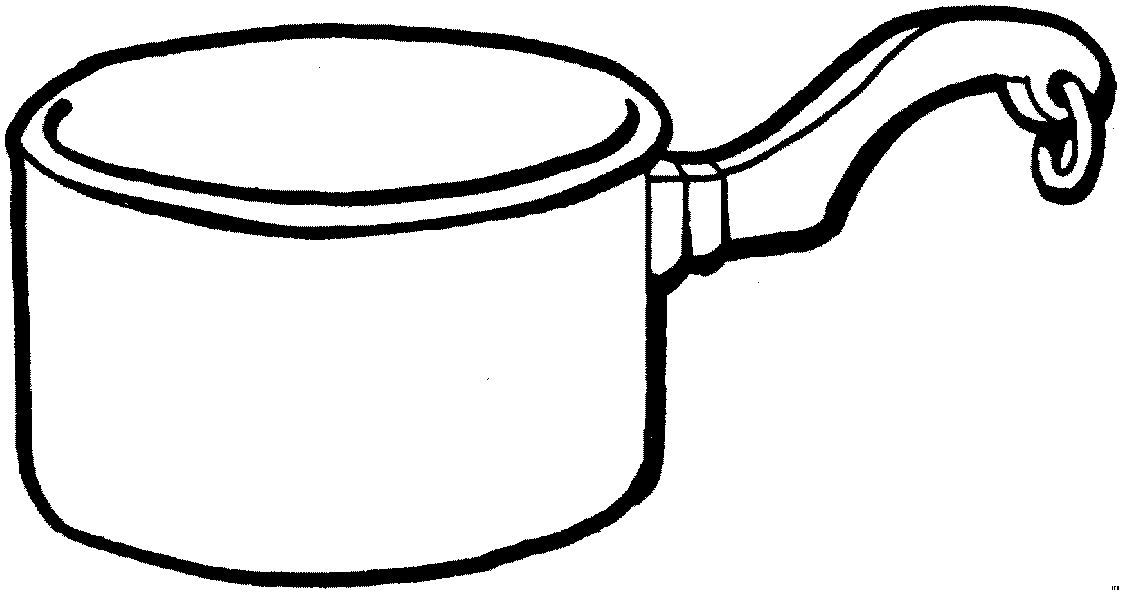 Sonderzuschüsse

Anträge für Sonderzuschüsse müssen jährlich bis spätestens 01.10. des dem Förderjahr vorausgehenden Jahres gestellt werden. Dem Antrag ist eine ausführliche, schriftliche Begründung für die Erforderlichkeit und Notwendigkeit der Fördermaßnahme sowie umfassende und geeignete Unterlagen (u.a. steuerrelevante Kassen-berichte, Bilanzen, Einnahmen-Ausgaben-Überschussrechnungen etc.), die die Erforderlichkeit belegen, beizufügen.
Markt Garmisch-Partenkirchen
22
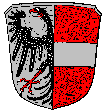 Informationen: Sportförderrichtlinien
Sonderförderung
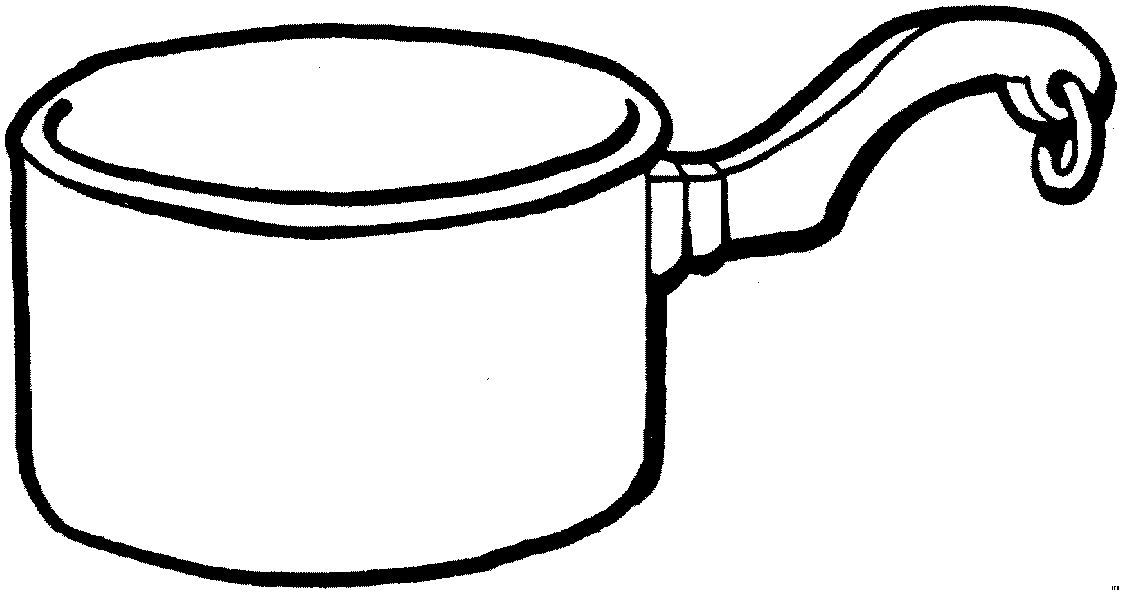 Sonderzuschüsse

Alle im Wege der Sonderförderung gewährten Zuschüsse sind zweckgebunden. Der Markt Garmisch-Partenkirchen ist berechtigt, Buchführung und Belege zu prüfen und sich von der richtigen Mittelverwendung an Ort und Stelle zu überzeugen.
Markt Garmisch-Partenkirchen
23
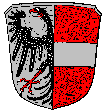 Informationen: Sportförderrichtlinien
Nutzung der Sportstätten und Einrichtungen des Marktes

Soweit die Sportveranstaltungen und Trainingseinheiten der örtlichen Sportvereine im unmittelbaren Zusammenhang mit dem satzungsgemäßen Vereinszweck stehen, stellt der Markt zur Unterstützung der täglichen Vereinsarbeit sowie zur Vermeidung eines aufwändigen Abrechnungsverfahrens von Nutzungsgebühren, weiterhin die in seiner Trägerschaft befindlichen Sportstätten, Anlagen und Einrichtungen (Turnhallen, Sportplätze, ..) kostenfrei zur Verfügung.
Ausgenommen ist hier das in gewerblichem Betrieb stehende Olympia-Skistadion.
Markt Garmisch-Partenkirchen
24
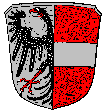 Informationen: Sportförderrichtlinien
Welche Vereine sind förderberechtigt?

Förderberechtigt, um Förderungen aus den Fördertöpfen der allg. Vereinsförderung oder Sonderförderung erhalten zu können, sind nur diejenigen Vereine, die die Förderungsvoraussetzungen in Nr. I/2 alle abschließend erfüllen.

Förderungsvoraussetzungen:

Es muss sich um einen rechtsfähigen Sportverein handeln, der ins Vereinsregister eingetragen ist (e.V.) und dessen Vereinszweck die Pflege des Sports oder eine/mehrere Sportarten bestimmt.
Der Verein muss gemeinnützig tätig sein und die Gemeinnützigkeit durch Vorlage einer Bescheinigung des Finanzamtes nachweisen.
Der Verein muss geordnete Finanz- und Kassenverhältnisse (Buchführung, Jahresrechnung, Rechnungsprüfung usw.) aufweisen und sich bereit erklären, umfassende Unterlagen hierüber vorzulegen und nachprüfen zu lassen
Markt Garmisch-Partenkirchen
25
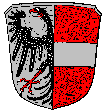 Informationen: Sportförderrichtlinien
Welche Vereine sind förderberechtigt?


Förderungsvoraussetzungen:

Der Verein muss seit mindestens drei Jahren vor der erstmaligen Antragstellung bestehen.
Der Verein muss seinen Sitz im Ortsgebiet des Marktes Garmisch-Partenkirchen haben.
Der Verein muss aktive Jugendarbeit leisten und der Anteil seiner Mitglieder die zum Stand des 1. Januar des Jahres, für das die Förderung beantragt wird, das 18. Lebensjahr noch nicht vollendet haben, muss mindestens 10 Prozent der Gesamtmitgliederzahl betragen. 
Der Zutritt zum Verein muss für alle Gemeindeangehörigen möglich sein.
Markt Garmisch-Partenkirchen
26
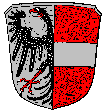 Informationen: Sportförderrichtlinien
Welche Vereine sind förderberechtigt?


Förderungsvoraussetzungen:

Nicht gefördert werden durch Ausschluss: 

politische Parteien oder vergleichbare politische Gruppierungen und Wählergruppen
Kirchen, religiös oder weltanschaulich geprägte Gruppierungen, unabhängig davon, ob sie als Körperschaft des öffentlichen Rechts anerkannt sind, 
Sportfördervereine,
überörtliche Dachverbände und –vereine,
Feuerwehrvereine,
Vereine, deren Vereinszweck überwiegend auf die Traditionspflege 
	oder Brauchtumspflege und nicht in erster Linie auf die Pflege des Sports abzielt.
Markt Garmisch-Partenkirchen
27
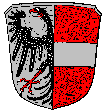 Informationen: Sportförderrichtlinien
Welche Vereine sind förderberechtigt?


Förderungsvoraussetzungen:

Durch Beschluss des zuständigen Gremiums des Marktes können in Ausnahmen- und Härtefällen einzelne Vereine, welche die Förderungsvoraussetzungen nicht in allen geforderten Punkten erfüllen, zugelassen werden.

Dagegen können auch Vereine, die die Förderungsvoraussetzungen grundsätzlich erfüllen, in besonders gelagerten und begründeten Ausnahmefällen durch Beschluss von der Förderung ausgeschlossen werden.
Markt Garmisch-Partenkirchen
28
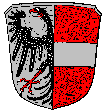 Informationen: Sportförderrichtlinien
Was müssen die Vereine beachten? 
	Antragstellung 

Sämtliche Förderanträge müssen jedes Jahr neu schriftlich gestellt werden. 

Für Anträge der allg. Vereinsförderung (Jugendzuschuss, Übungsleiterzuschuss, allg. Vereinszuschuss) sind die vom Markt ausgegebenen Formblätter zu verwenden. Diese können auch von der Homepage des Marktes heruntergeladen werden.
	(www.buergerservice.gapa.de – Rathaus – Formulare - Hauptverwaltung) 

Viele Angaben in den Anträgen müssen durch entsprechende beizufügende Unterlagen (z.B. Vereinssatzung, Kopie von Mitgliederbestandsmeldungen, Mitgliederlisten etc..) belegt werden.
Markt Garmisch-Partenkirchen
29
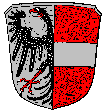 Informationen: Sportförderrichtlinien
Was müssen die Vereine beachten? 
	Antragstellung 
 
Anträge auf Sonderförderung sind grundsätzlich mit formlosem schriftlichen Antrag zu stellen, ausführlich zu begründen und zu belegen. 
 
Die Bestandsdatenmeldung zum 01.01. über die Vereins- und Mitgliederdaten ist in allen Antragsfällen (allg. Vereinsförderung / Sonderförderung)  jährlich neu auszufüllen und beim Markt einzureichen. Die Bestandsdatenmeldung ist Voraussetzung und Bestandteil des jeweiligen Antragsverfahrens. (www.buergerservice.gapa.de – Rathaus – Formulare – Hauptverwaltung - Bestandsdatenmeldung)

Fristen zur Einreichung der Anträge müssen beachtet werden. Verspätete eingehende Anträge können nicht bearbeitet oder erst in dem auf das Förderjahr folgenden Jahres berücksichtigt werden.
Markt Garmisch-Partenkirchen
30
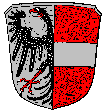 Informationen: Sportförderrichtlinien
Was müssen die Vereine beachten?  
Bereitstellung von Fördermitteln

Fördermittel werden im Rahmen der im jeweiligen Haushaltsjahr veranschlagten Haushaltsmittel (Festsetzen der Fördertopfhöhen allg. Vereinsförderung und Sonderförderung) bereitgestellt. 

 	Die Fördermittel stellen eine freiwillige Leistung des Marktes Garmisch-	Partenkirchen dar. Sie stehen unter dem Vorbehalt der dauernden 	finanziellen Leistungsfähigkeit und können in ihrer Höhe jährlich unter 	Umständen erheblich variieren. 

 	Es besteht grundsätzlich kein Rechtsanspruch auf Gewährung eines 	Zuschusses. Verpflichtungen zur Auszahlung für den Markt Garmisch-	Partenkirchen können aus den Sportförderrichtlinien nicht abgeleitet 	werden.
Markt Garmisch-Partenkirchen
31
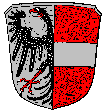 Informationen: Sportförderrichtlinien
4.	Was müssen die Vereine beachten – 
	Auszahlung der Fördermittel

 	Die Auszahlung der Fördermittel erfolgt nicht vor Verabschiedung und 	Bekanntmachung der jeweils jährlich neu vom Markt zu erlassenden 	Haushaltsatzung sowie erst nach Abschluss des jeweiligen 	Förderverfahrens. Die Auszahlungen sind grundsätzlich bargeldlos.

 	Die Auszahlung wird je Förderart separat durchgeführt und kann in 	Fällen der Sonderförderung auch direkt an Beteiligte Dritte 	(Gemeindewerke, Landratsamt etc.) erfolgen. 

 	Die Auszahlung des Übungsleiter- und des allgemeinen 	Vereinszuschusses ist erst nach Bekanntwerden der staatlichen Förderung 	(Vereinspauschale / Übungsleiterzuschuss des Freistaates - in aller Regel 	Ende Juli/Anfang August) des jeweiligen Förderjahres möglich.
Markt Garmisch-Partenkirchen
32
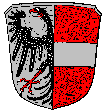 Informationen: Sportförderrichtlinien
4. 	Was müssen die Vereine beachten 
	Wichtige Änderungen

Die bisher an den Markt für die Nutzung von Turnhallen anderer Träger gerichteten und zu 50 Prozent übernommenen Rechnungen werden zukünftig nicht mehr automatisch durch den Markt beglichen und 	müssen von den Vereinen selbst bezahlt werden. 
	  
 	Abteilungen und Sparten von Vereinen werden selbständig nicht mehr 	finanziell unterstützt und gefördert. Anträge können nur von den 	Hauptvereinen gestellt werden. Die erhaltenen Mittel sind u.a.	zweckentsprechend zu verwenden und innerhalb des Vereins zu 	verteilen.
Markt Garmisch-Partenkirchen
33
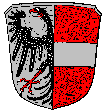 Informationen: Sportförderrichtlinien
Weitergehende Informationen zum Förderverfahren erteilen die Mitarbeiter der Hauptverwaltung im Rathaus:

Kontakt:
Martin Millian
-Hauptverwaltung –
Tel. 08821/910-3364
Fax. 08821/910-3008
hauptverwaltung@gapa.de
Markt Garmisch-Partenkirchen
34